Тема: «Формирование представлений о массе. Единица массы килограмм»
1 класс
Весы
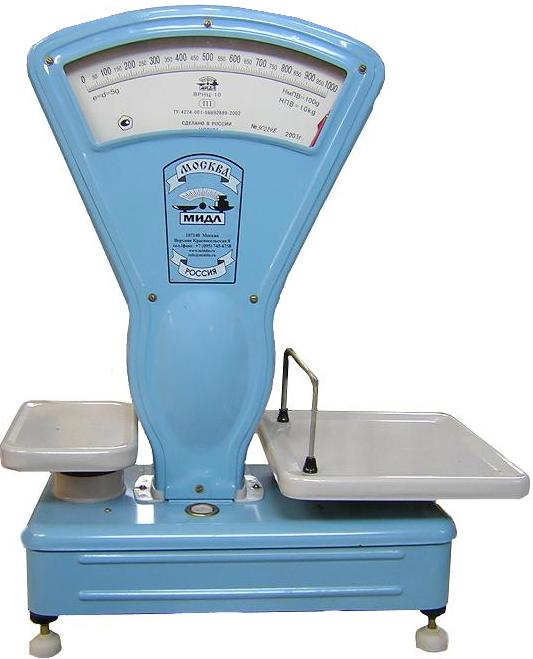 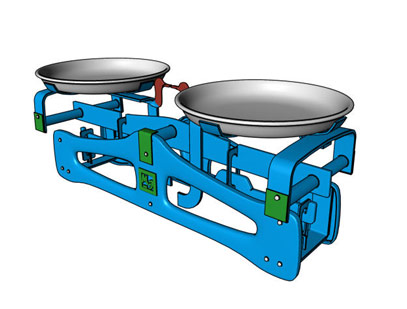 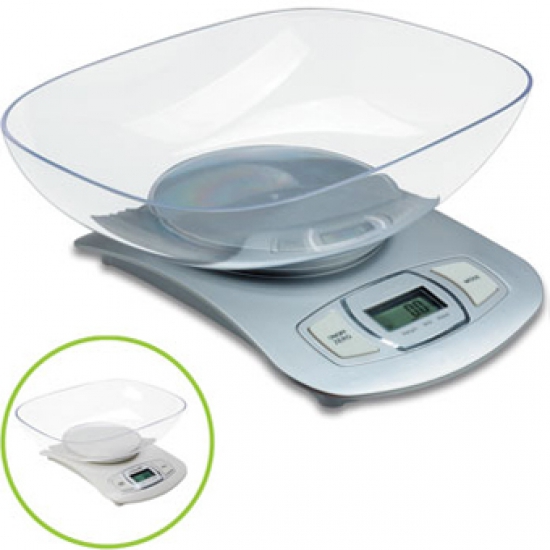 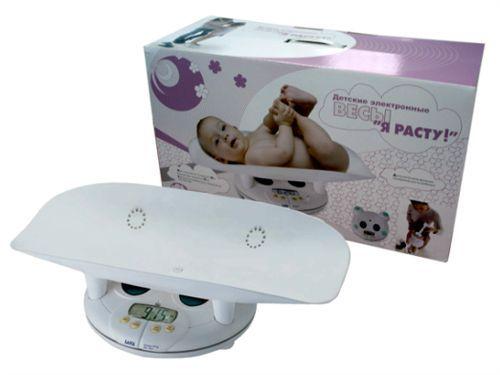 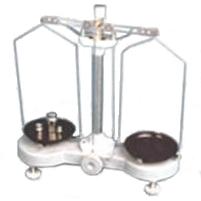 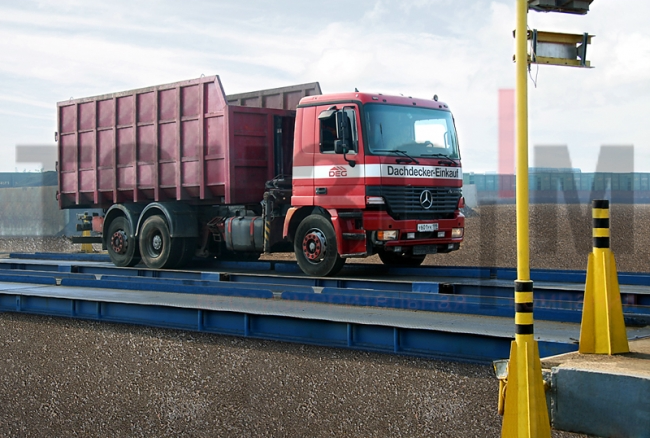 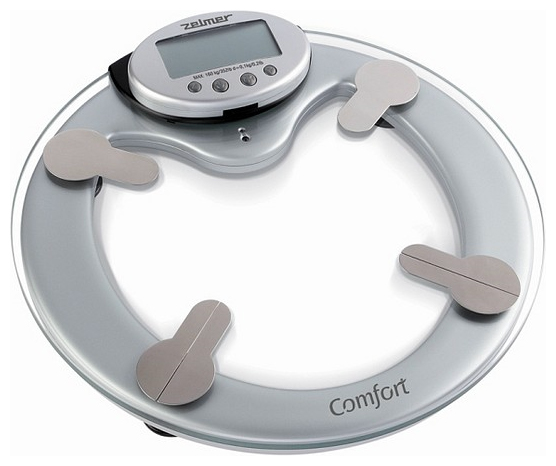